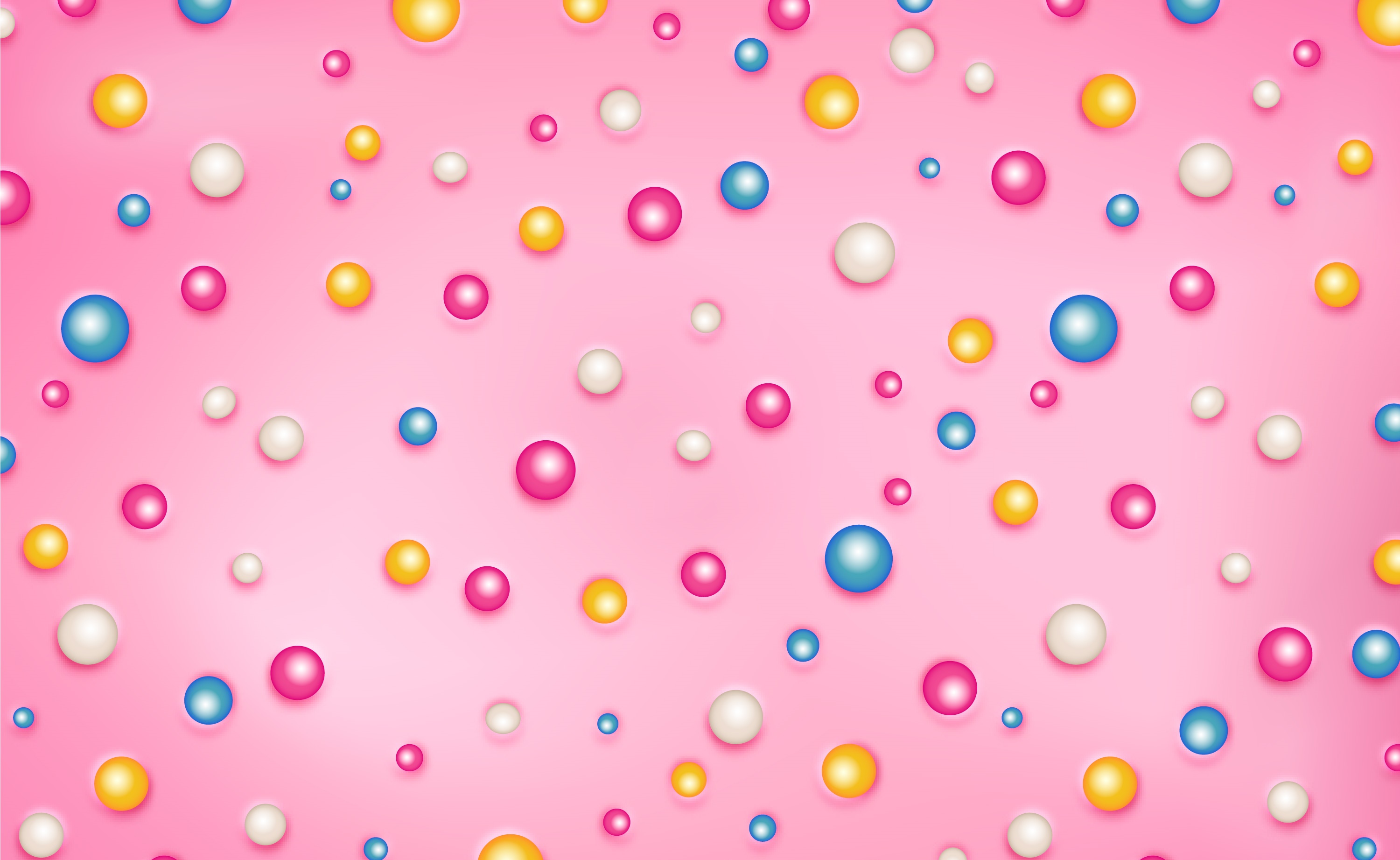 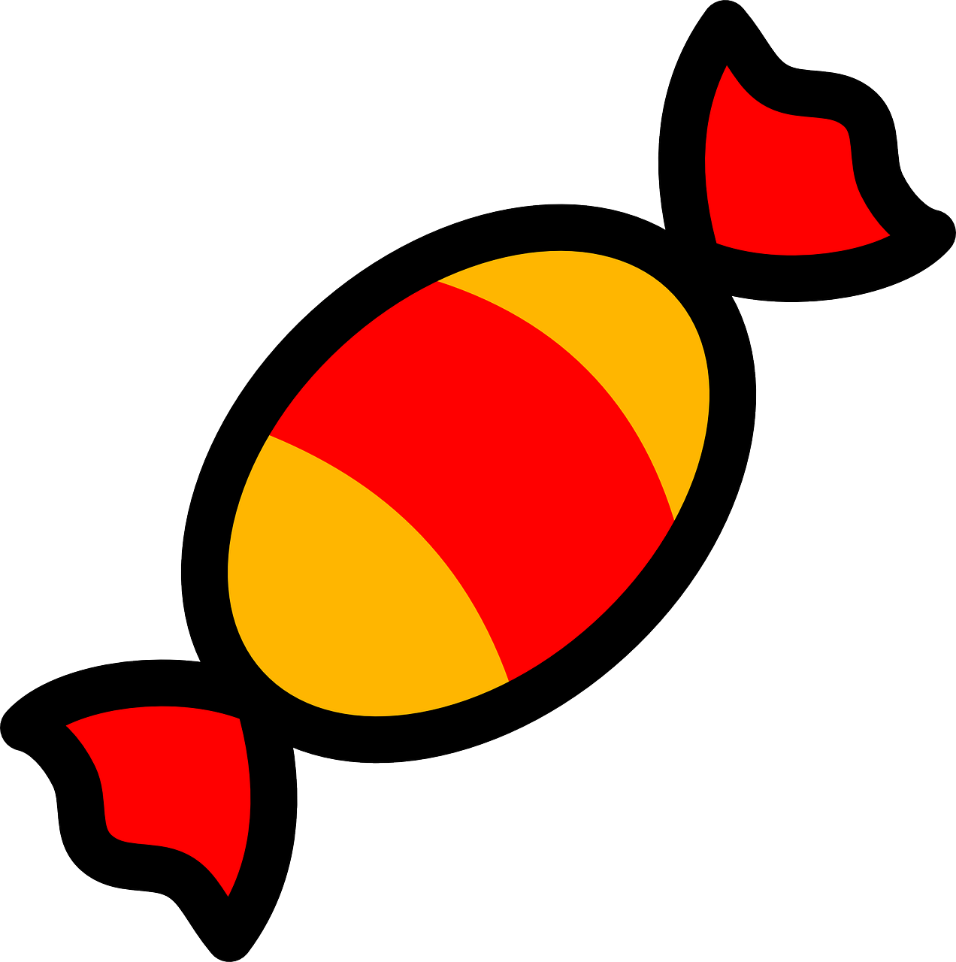 Cukerka,
Cukerka,
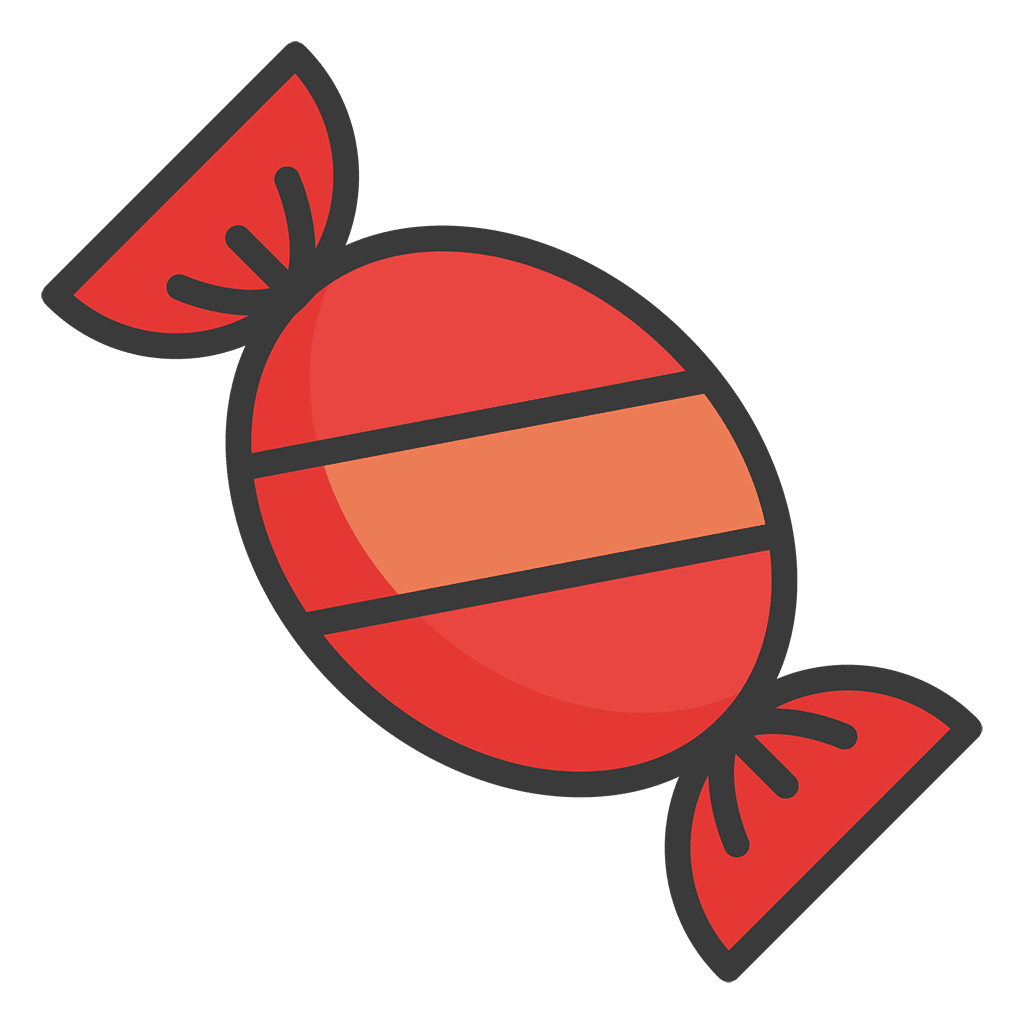 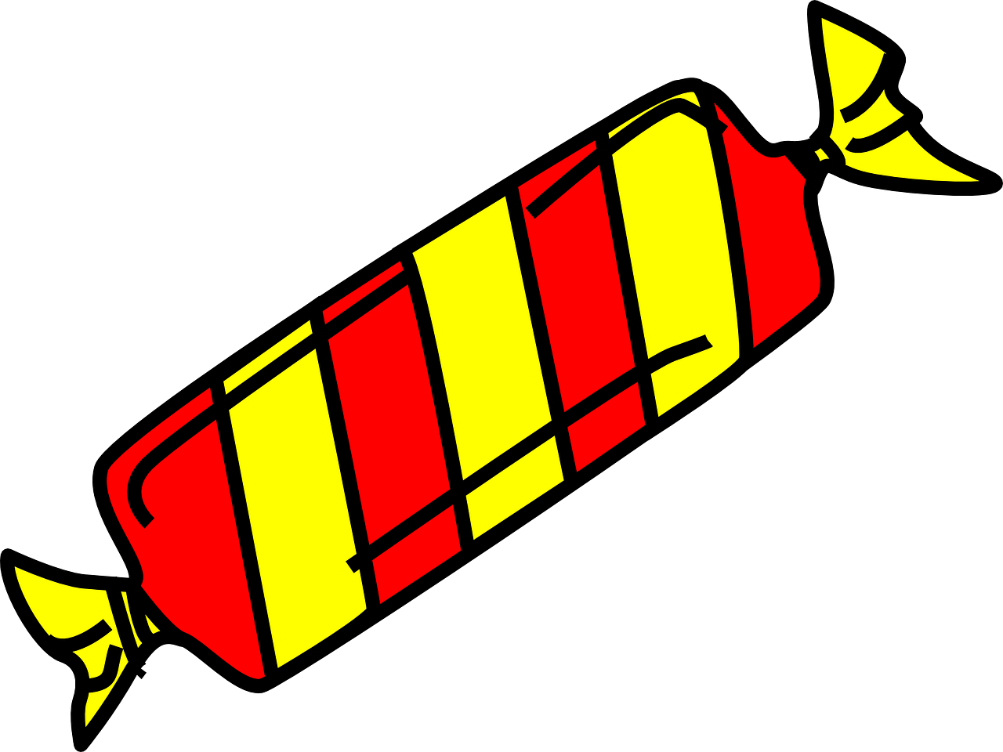 s. r. o.
s. r. o.
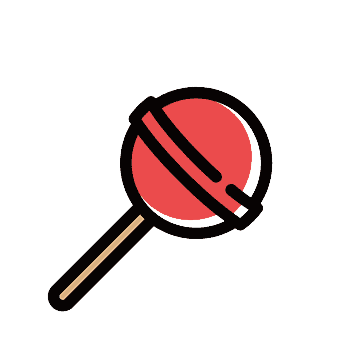 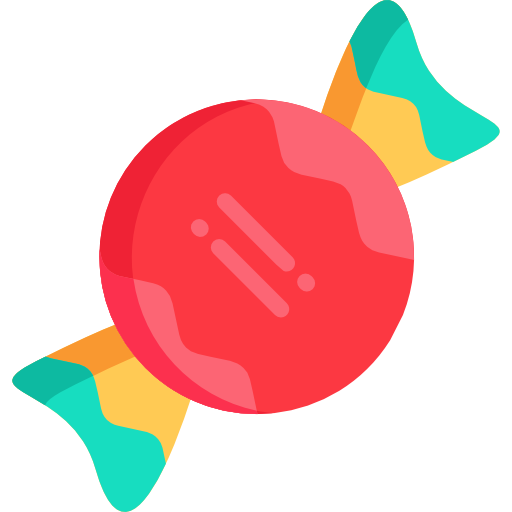 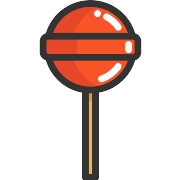 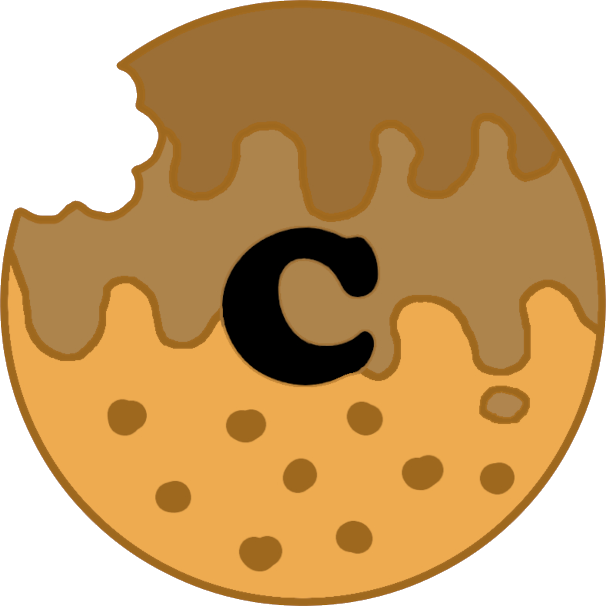 O naší firmě
O naší firmě
byla založena 1.9.2021
zabývá se prodejem bonbónů
řídíme ji jako reálnou
studujeme obor Informační technologie
Nabídka produktů
Nabídka produktů
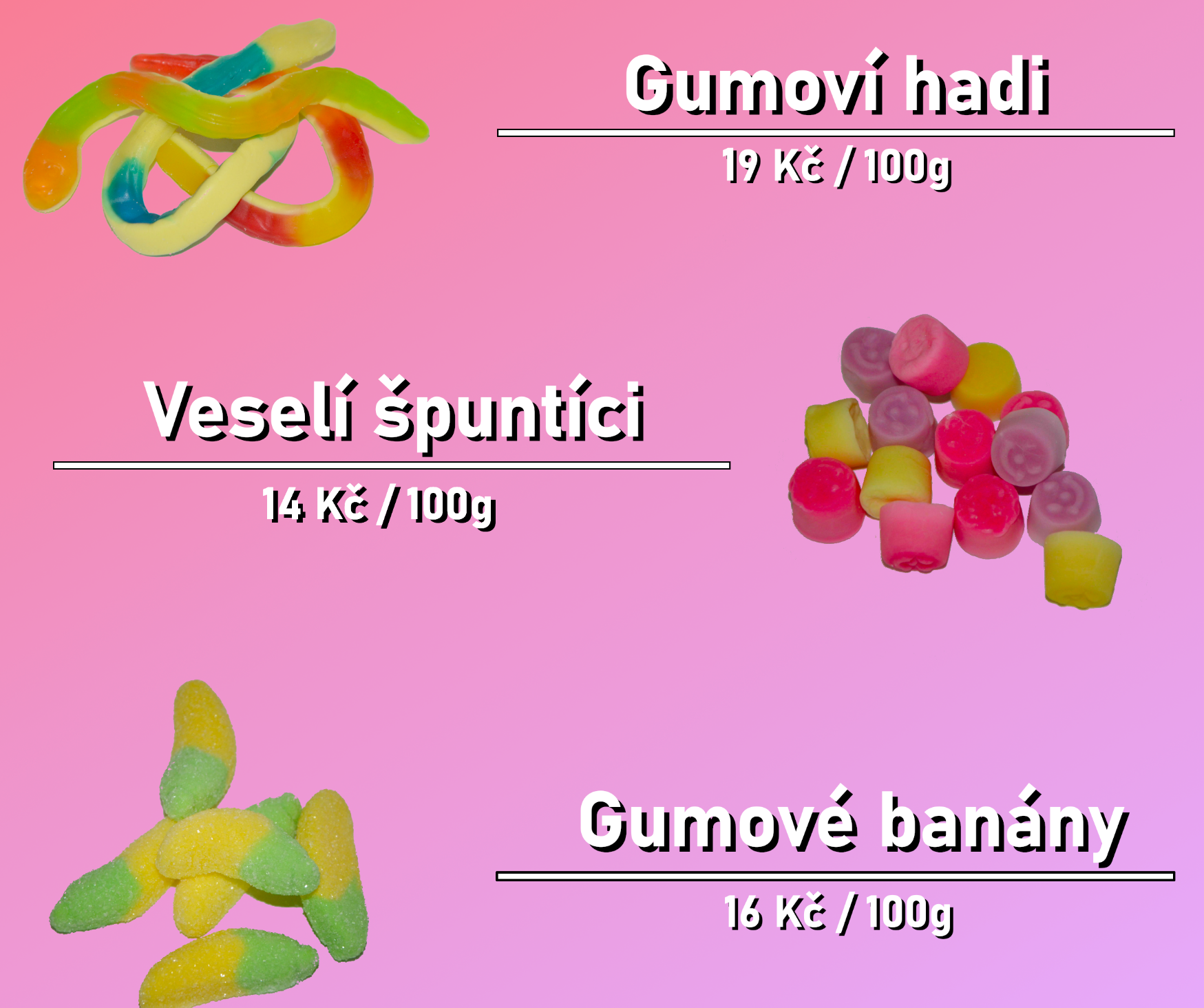 nmkljkl
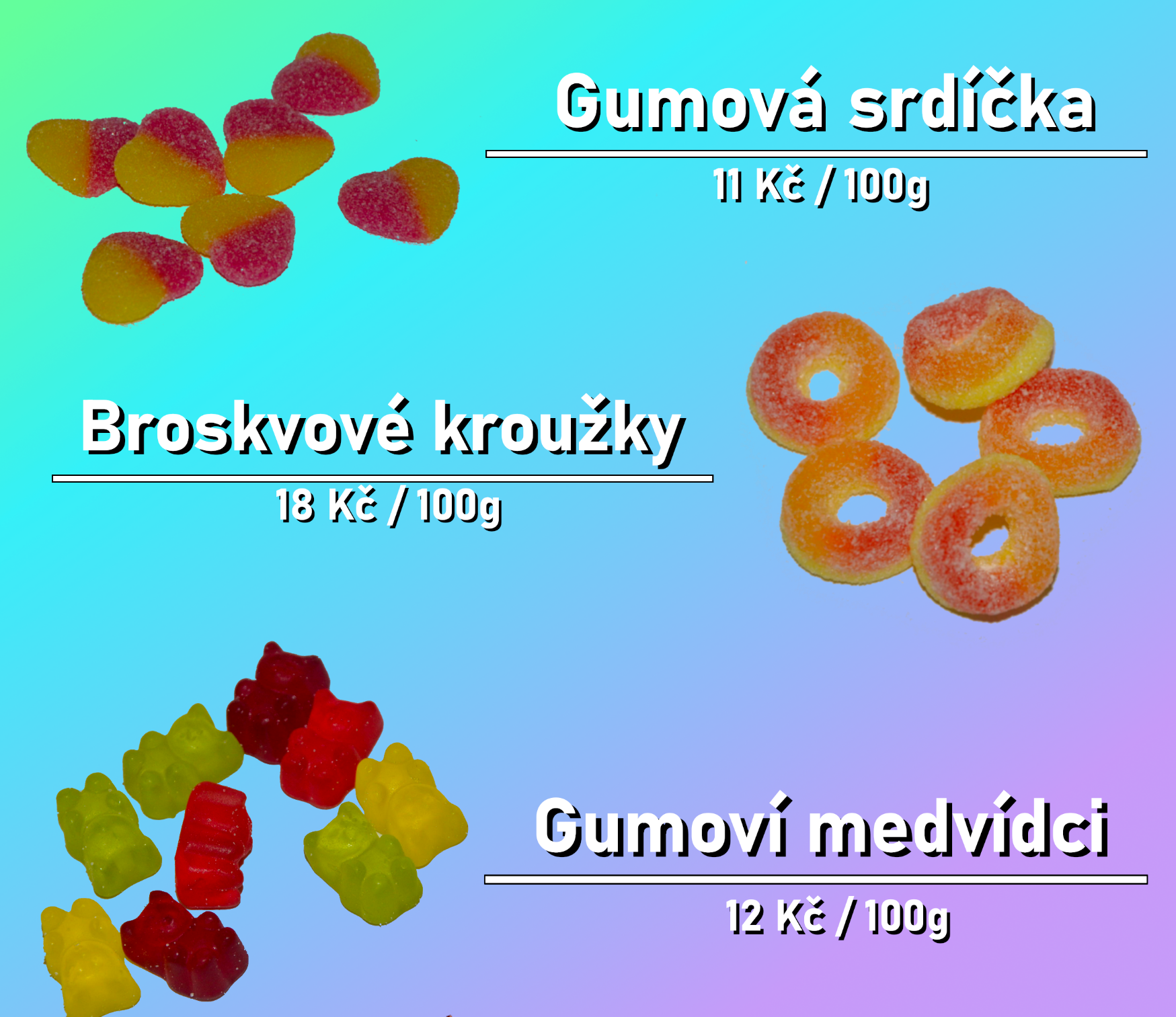 Nabídka produktů
Nabídka produktů
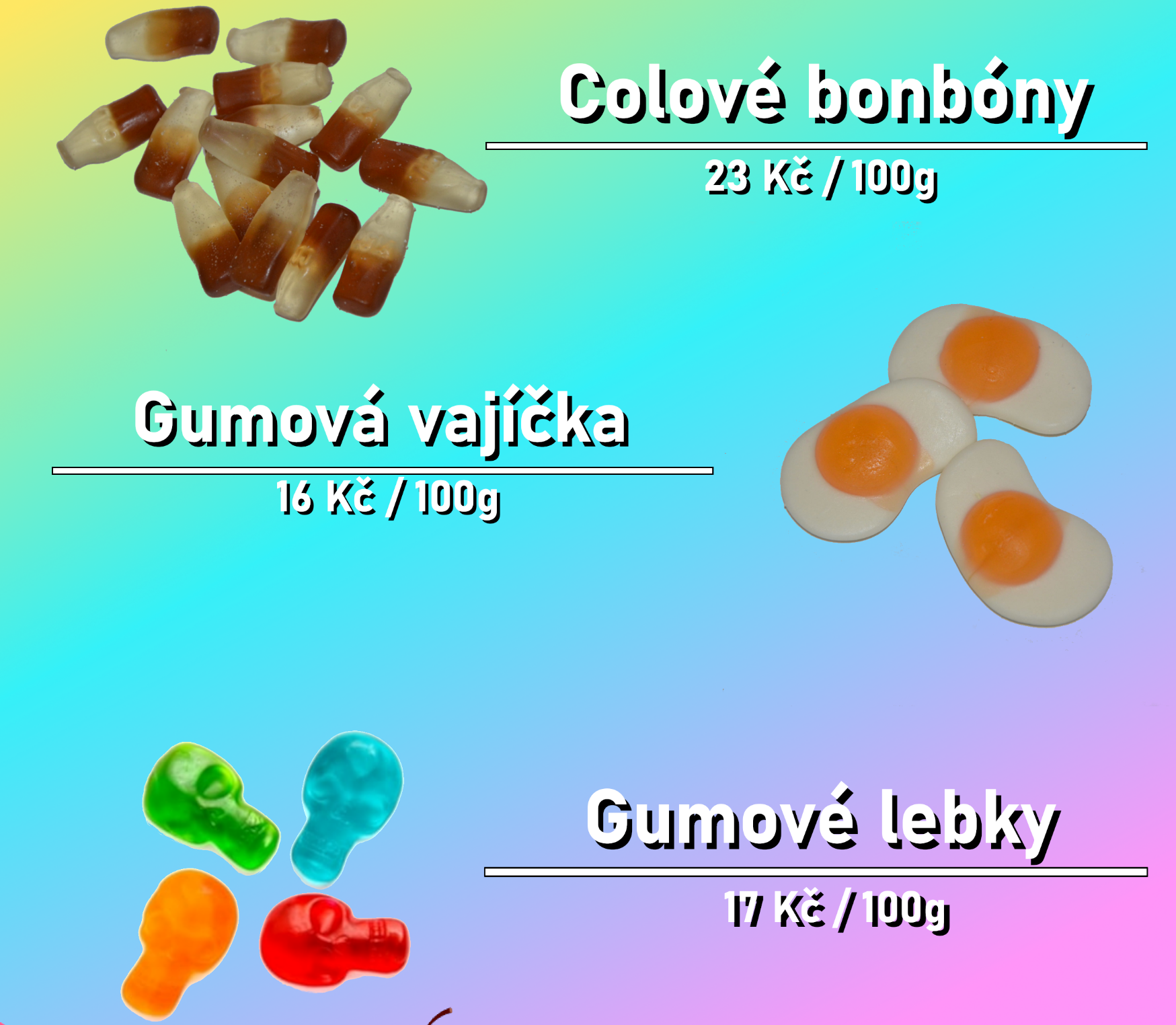 nmkljkl
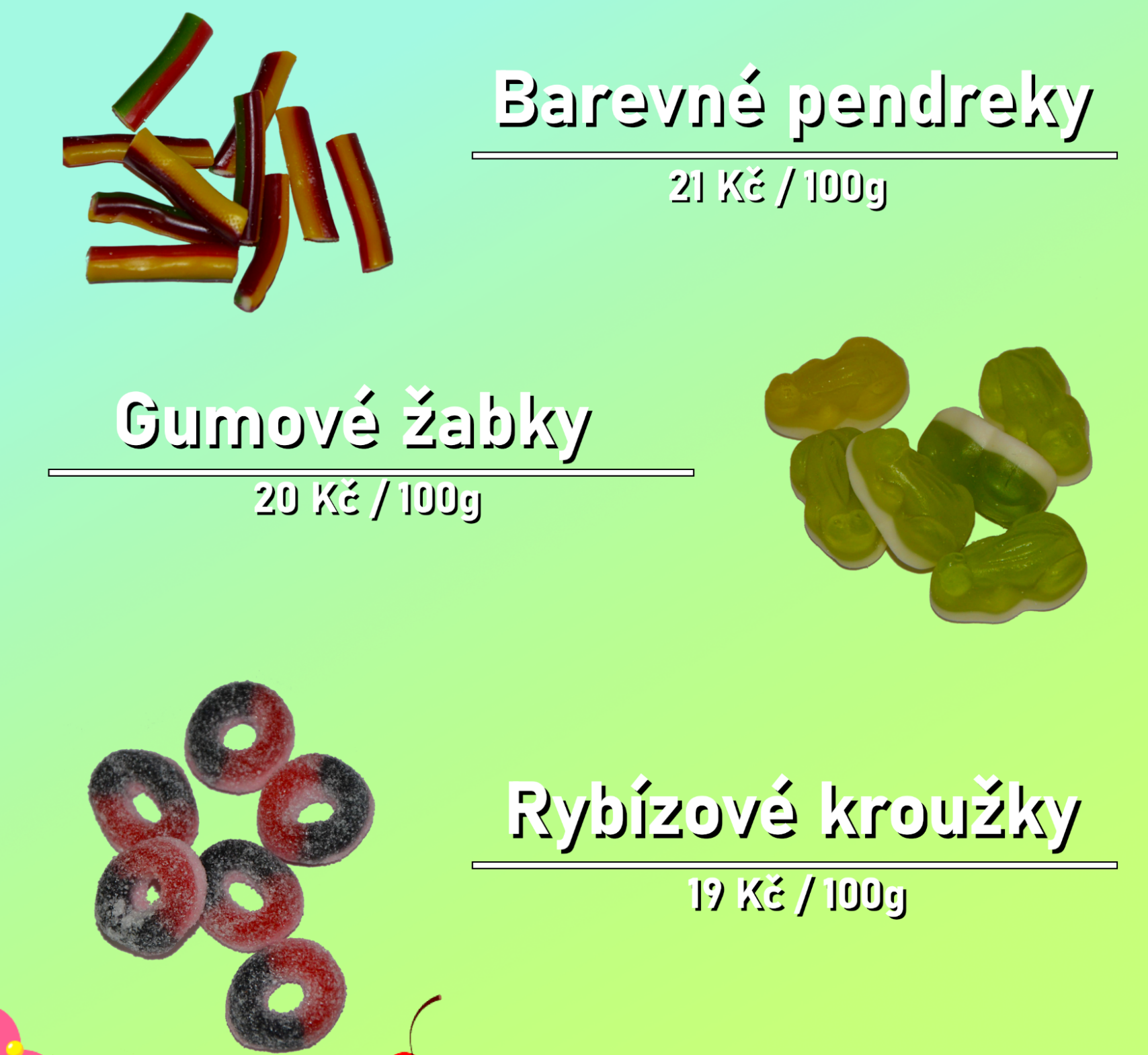 Struktura firmy
Struktura firmy
Ředitel – Petr Fous
Zástupce ředitele – Yaroslav Hryhorchak
Všeobecná účetní a personalistka – Sandra Nekolová
Marketing manager – Patrik Panský
Právní managerka – Petra Váchová
IT grafik – Dominik Klouda 
Asistent ředitele – Petr Nikodým
Ředitel – Petr Fous
Zástupce ředitele – Yaroslav Hryhorchak
Všeobecná účetní a personalistka – Sandra Nekolová
Marketing manager – Patrik Panský
Právní managerka – Petra Váchová
IT grafik – Dominik Klouda 
Asistent ředitele – Petr Nikodým
Oslaďte si s námi život
Oslaďte si s námi život
Ministerstvo zdravotnictví upozorňuje, že nadměrná konzumace cukru způsobuje zdravotní problémy.